Jan. 2017
Project: IEEE P802.15 Working Group for Wireless Personal Area Networks (WPANs)

Submission Title: [Proposal for sub-GHz Interference Model]	
Date Submitted: [13 October, 2017]	
Source: [Joerg ROBERT, Hendrik LIESKE, Sebastian RAUH] Company [Friedrich-Alexander University Erlangen-Nuernberg]
Address [Am Wolfsmantel 33, 91058 Erlangen, Germany]
Voice:[+49 9131 8525373], FAX: [+49 9131 8525102], E-Mail:[joerg.robert@fau.de]	
Abstract:	[This document presents a proposal for an interference channel model for LPWAN]
Purpose:	[Presentation within IEEE802.15 Interest Group LPWA]
Notice:	This document has been prepared to assist the IEEE P802.15.  It is offered as a basis for discussion and is not binding on the contributing individual(s) or organization(s). The material in this document is subject to change in form and content after further study. The contributor(s) reserve(s) the right to add, amend or withdraw material contained herein.
Release:	The contributor acknowledges and accepts that this contribution becomes the property of IEEE and may be made publicly available by P802.15.
Slide 1
Joerg ROBERT, FAU Erlangen-Nuernberg
Jan. 2017
Proposal for sub-GHz Interference Model
Joerg Robert, Hendrik Lieske, Sebastian RauhFAU Erlangen-Nuernberg
Slide 2
Joerg Robert, FAU Erlangen-Nuernberg
Jan. 2017
Motivation
License-exempt frequency bands are shared with other users / systems
LPWAN systems have to cope with uncoordinated interference from other systems
Especially important in case of highly exposed reception antennas

Interference from other systems has to be modeled to estimate the degradation on LPWAN algorithms
Slide 3
Joerg Robert, FAU Erlangen-Nuernberg
Jan. 2017
Example: Measured Spectrum in 868MHz Band in Germany
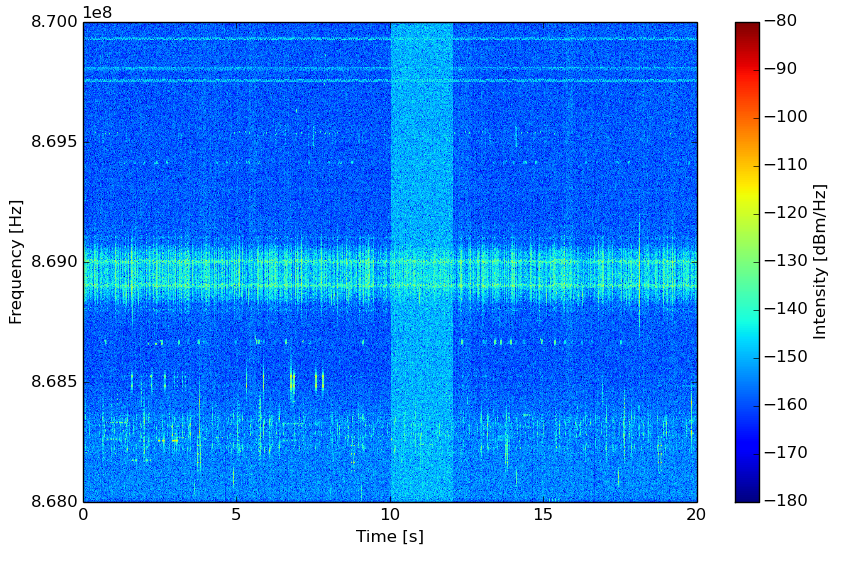 Antenna height of 140m over ground
Slide 4
Joerg Robert, FAU Erlangen-Nuernberg
Jan. 2017
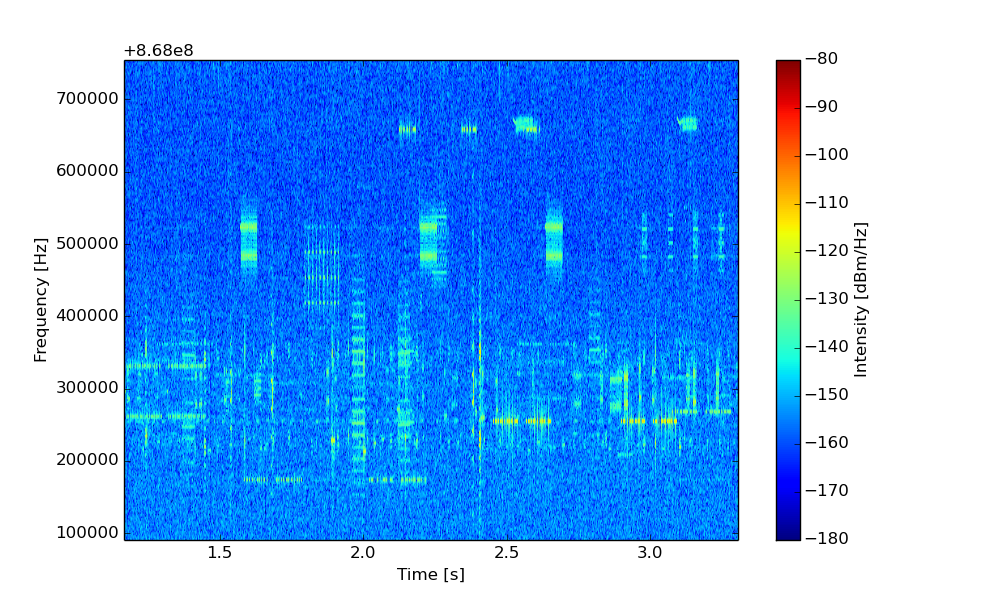 Slide 5
Joerg Robert, FAU Erlangen-Nuernberg
Jan. 2017
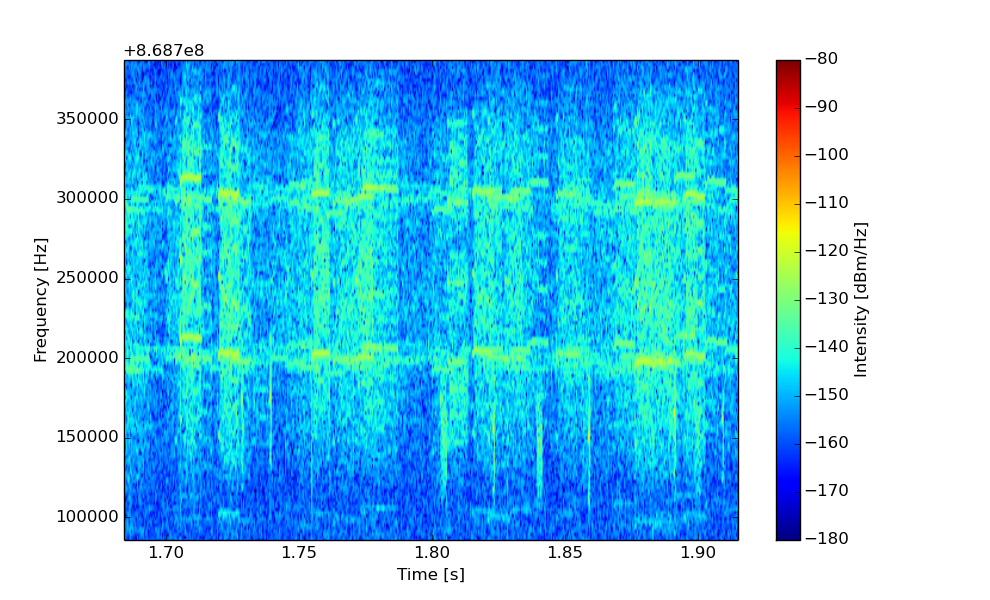 Slide 6
Joerg Robert, FAU Erlangen-Nuernberg
Jan. 2017
Assumptions
Slide 7
Joerg Robert, FAU Erlangen-Nuernberg
Jan. 2017
Assumption of Infinite Plane
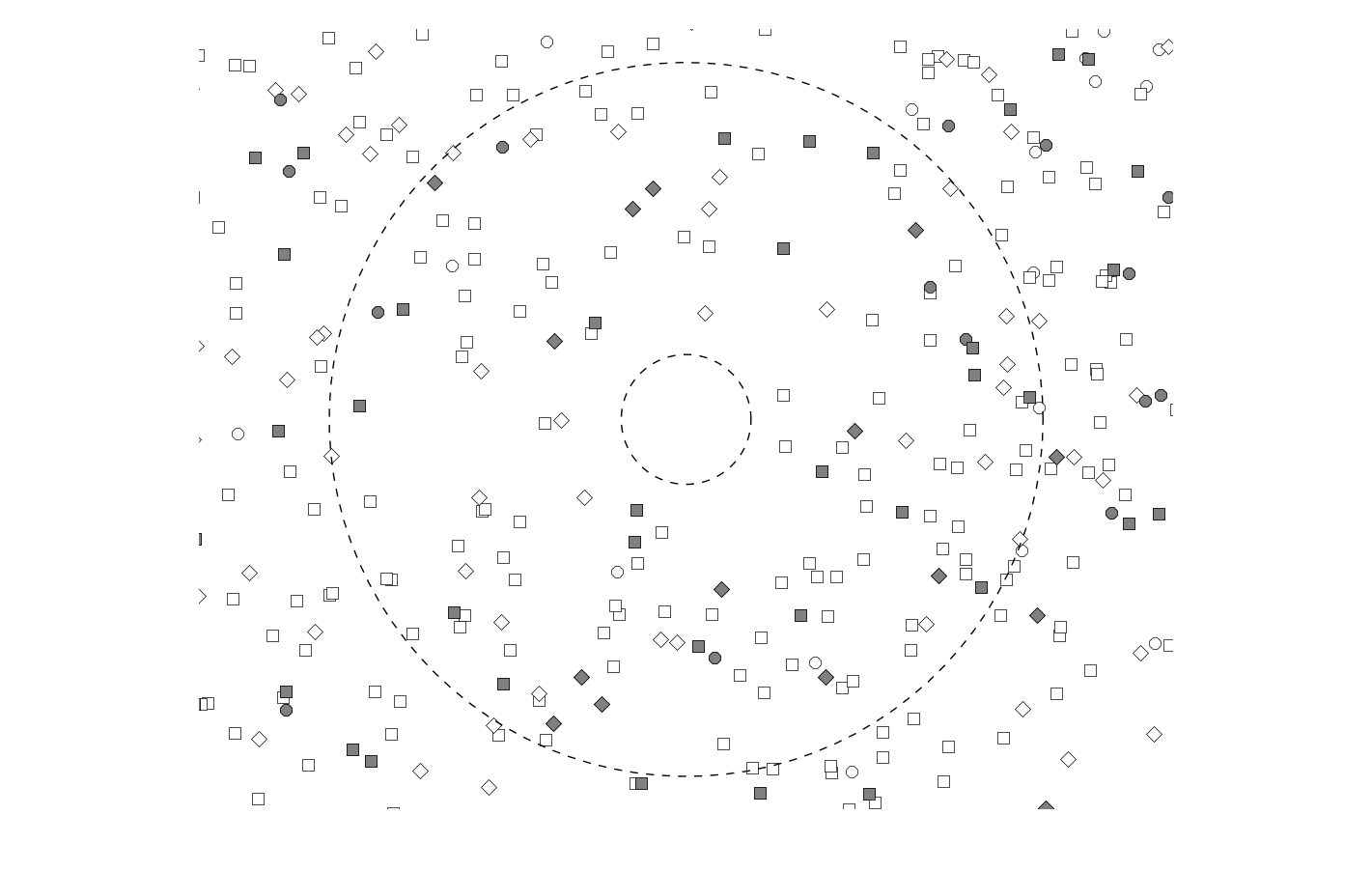 Slide 8
Joerg Robert, FAU Erlangen-Nuernberg
Jan. 2017
Arrival Rate of Interferers
Slide 9
Joerg Robert, FAU Erlangen-Nuernberg
Jan. 2017
Properties of the Arrival Process
Slide 10
Joerg Robert, FAU Erlangen-Nuernberg
Jan. 2017
Further Model Requirements
Model has to be valid in different antenna configurations
Indoor, ..., highly exposed antenna
Model should be valid for all types of modulation schemes (e.g. narrow-band and spreading)
Effects such as the simulation bandwidth (not the signal bandwidth) should not have any effect
The model should support multiple interferer types (interference layers) with different parameters such as length and bandwidth
Slide 11
Joerg Robert, FAU Erlangen-Nuernberg
Jan. 2017
Proposed Model Definition
Definition of multiple layers to cover different interferer types
Required layer parameters are bandwidth, transmit power, bandwidth and the signal length
Example layer configuration:
Slide 12
Joerg Robert, FAU Erlangen-Nuernberg
Jan. 2017
Calculation of Channel Realization (I/II)
Slide 13
Joerg Robert, FAU Erlangen-Nuernberg
Jan. 2017
Calculation of Channel Realization (II/II)
For each arrival generate white Gaussian noise of the desired interferer length and filter the signal to limit the signal bandwidth to the desired layer bandwidth
For each arrival correct the signal power to the defined layer power
For each arrival apply the path-loss and add the signal to the play-ground

The calculation has to be repeated for each layer
Slide 14
Joerg Robert, FAU Erlangen-Nuernberg
Jan. 2017
Device-to-Device Path-Loss Model
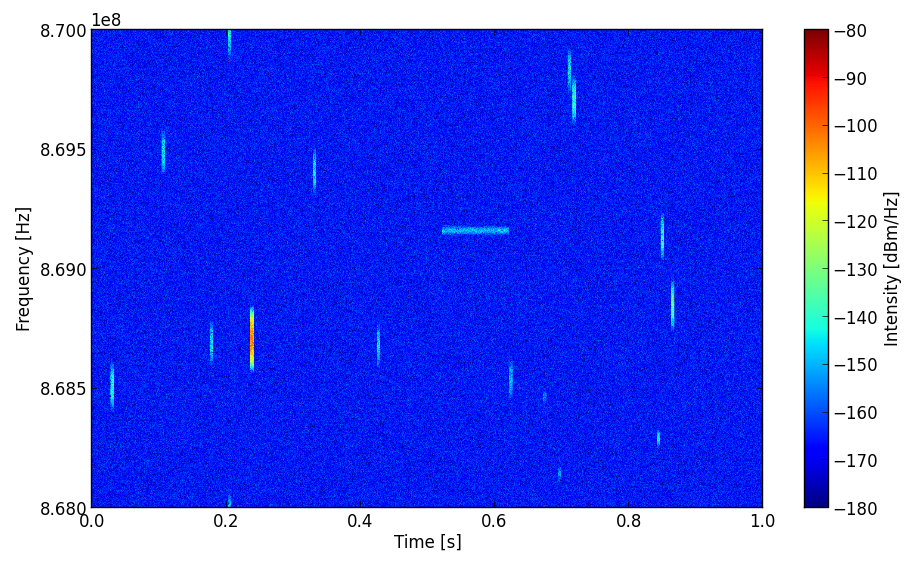 Based on parameters used given in the example layer configuration
Slide 15
Joerg Robert, FAU Erlangen-Nuernberg
Jan. 2017
Outdoor Urban Path-Loss Model
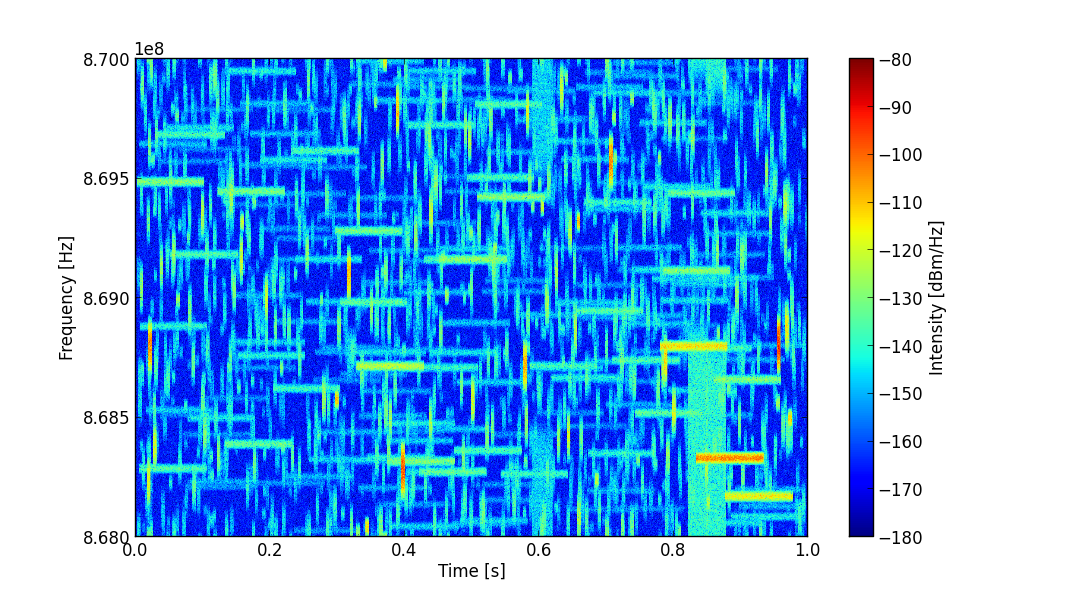 Slide 16
Joerg Robert, FAU Erlangen-Nuernberg
Jan. 2017
Layer Parametrization
Use-case document [2] defines four interference models
None, low, medium, dense

Proposal
Identical ratios between the mean arrival rates of the different layers
Scaling factor for modeling the mean arrival rate summed over all layers
Parametrization of the layers using channel measurements and consideration of future systems
Slide 17
Joerg Robert, FAU Erlangen-Nuernberg
Jan. 2017
Clustering of Measured Signals
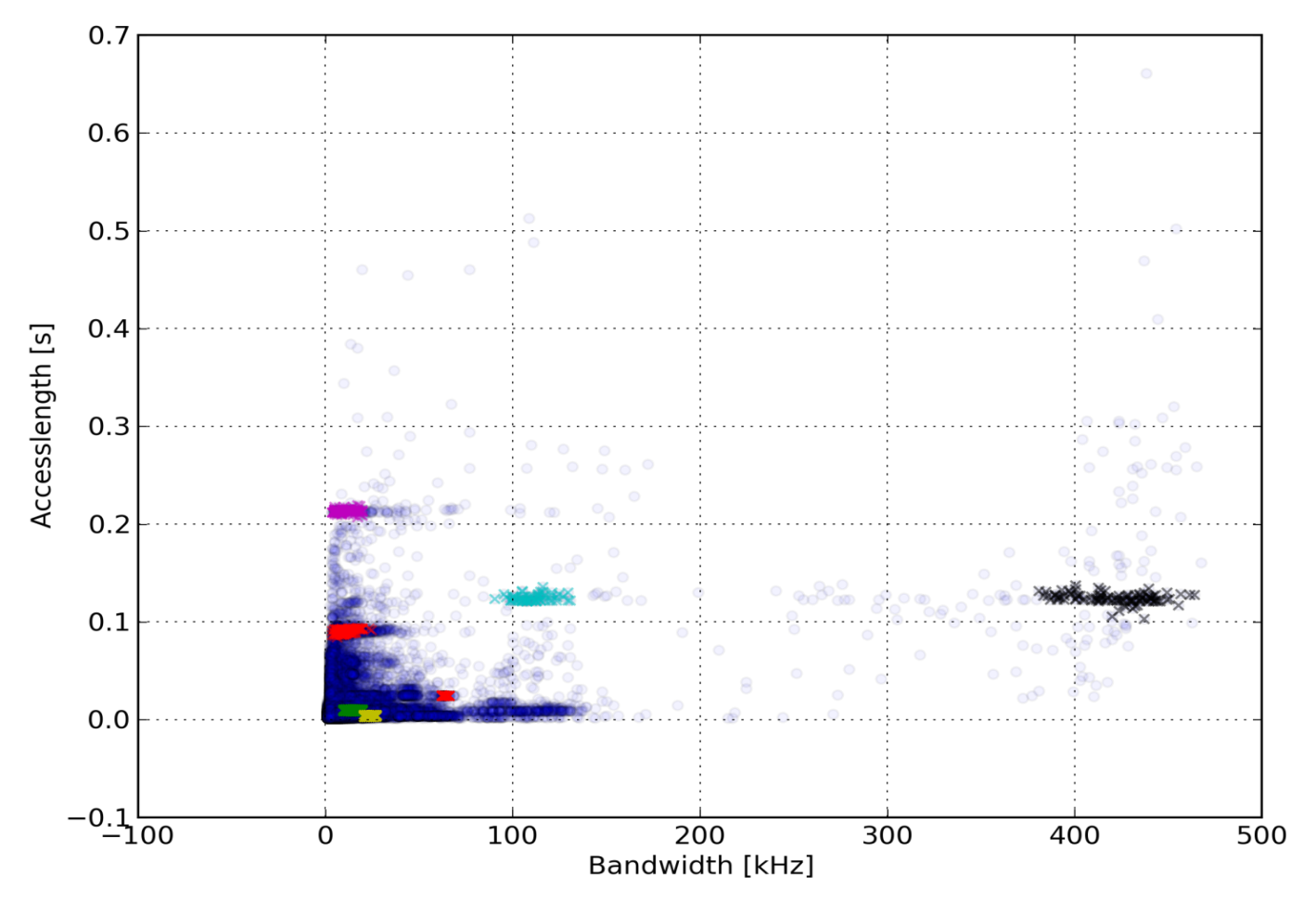 Measured data can be used to derive the number and the parameters of the layers
Current work topic at FAU Erlangen-Nuernberg
Slide 18
Joerg Robert, FAU Erlangen-Nuernberg
Jan. 2017
Proposal for Mean Arrival Rate
The mean arrival rate is the sum of the arrival rates of all layers
Slide 19
Joerg Robert, FAU Erlangen-Nuernberg
Jan. 2017
Thank You!Discussion?
Slide 20
Joerg Robert, FAU Erlangen-Nuernberg
Jan. 2017
Literature
[1] Bertsekas, D., Gallager, R. Data networks. Vol. 2. New Jersey: Prentice-Hall International, 1992
[2] Potential Use-Cases for LPWA, IEEE 802.15-16/770r2
Slide 21
Joerg Robert, FAU Erlangen-Nuernberg